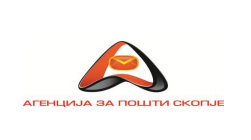 СТАTИСТИЧКИ ИЗВЕШТАЈ ЗА ПОШТЕНСКИТЕ АКТИВНОСТИ ВО РЕПУБЛИКА СЕВЕРНА МАКЕДОНИЈА ВО 2020 ГОДИНА
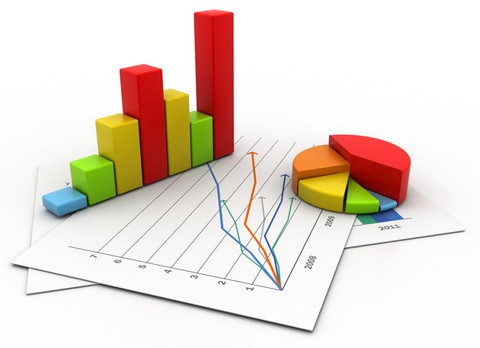 Скопје, јуни, 2021 година
Агенција за пошти
Број на вработени во поштенскиот сектор
Бројот на вработени (3458) во поштенскиот сектор во 2020 година е зголемен за 17,7% во однос на 2019 година.
Бројот на вработените во поштенскиот сектор изнесува вкупно  0,39  % од вкупниот број на вработени лица во Република Северна Македонија во 2020 година.
Заклучно со 2020 година на пазарот на поштенските услуги работеле вкупно 47  даватели на поштенски услуги. На шест од нив им е укината лиценцата за обезбедување на поштенски услуги.
Вкупен обем на поштенскиот пазар
Обемот на поштенскиот пазар во Република Северна Македонија во 2020 година изнесувал 41,685,025   милиони поштенски пратки податок кој сметајќи на ниво на вкупниот пазар изнесува намалување од 1,98 % во споредба со 2019 година.
Вкупен обем -Пошта на Северна Македонија 2014/2020 година
Во текот на 2020 година Пошта на Северна Македонија остварила вкупен обем од над 34 милиони поштенски пратки, при што може бележи пад од 4,12 % во однос на 2019 година.
Поштенски пратки во рамките на универзалната услуга кај Пошта на Северна Македонија 2020 година
Во 2020 година се забележува намалување на обемот на пакетите кај Пошта на Северна Македонија во однос на 2019 година и тоа за 18,97 %.
Поштенски услуги кај давателите на поштенски услуги на слободниот пазар
Во 2020 година се бележи голем пад на обемот на пратките за коресподенција кај давателите на слободниот пазар. Намалувањето на пратките за коресподенција кај давателите на поштенски услуги на слободен пазар е речиси 40 % помалку во однос на 2019 година.
Обемот на пакетите кај давателите на поштенските услуги во 2020 бележи 57 % зголемување во однос на минатата 2019 година, а заедно со малите пакети има зголемување од 67%.
Остварени приходи  од обезбедување на поштенските услуги
Процент на вкупните остварени приходи од поштенскиот сектор во однос на вкупните приходи во Република Северна Македонија изнесува 0,3 % во однос на вкупниот остварен БДП во 2020 година
Вкупниот приход кај сите даватели на поштенски услуги во 2020 година во однос на 2019 година е зголемен за околу 11%.
Движење на приходите кај Пошта на Северна Македонија 2015/2020 година
Движење на приходите кај даватели на поштенски услуги на слободниот поштенски пазар – 2015/2020 година
Податоци за безбедност и рекламации за поштенски пратки
Во 2020 година кај давателот на универзалната услуга има поднесено 993 рекламации и има намалување на овој број за околу 26% во однос на 2019 година.
Во 2020 година бројот на рекламации кај давателите на поштенски услуги  слободниот пазар бројот на рекламации е зголемен и тоа за над 132%.
Најголем процент на рекламации се однесуваат на препорачани писма
Ви благодарам на вниманието

Данијела Спасиќ Томовска, раководител
daniela.tomovska@ap.mk

www.ap.mk